eB Minute
March 2021
Project Details-Custom Fields Glossary
One Outcome of the Data Quality Assurance Initiative 

Published 02.04.2021

Available in e-Builder Resources:
  Documents\User Resources\A Glossary of Project Details Fields
Project Details-Custom Fields Glossary
Field Name and Description
What roles have Edit Permissions and/or Edit Responsibility
What projects require the field be populated
What roles have View/Report Permissions
When/how it is populated or updated
Relevance of the field – why it is important or required; where used 
Example/Sample entries or List of Options from which to choose
Project Details-Custom Fields Glossary
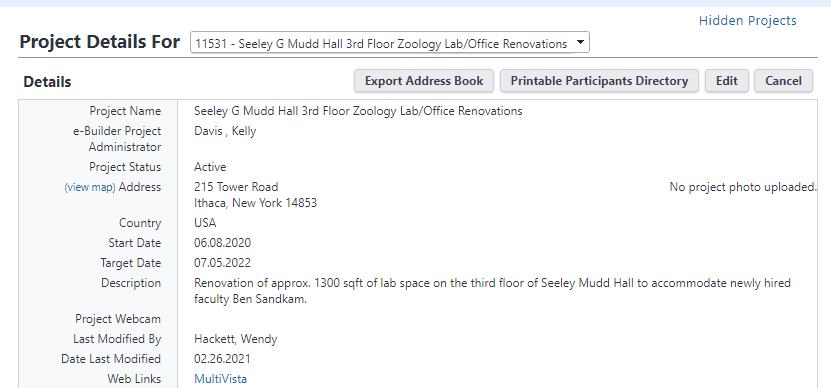 Project Details-Custom Fields Glossary
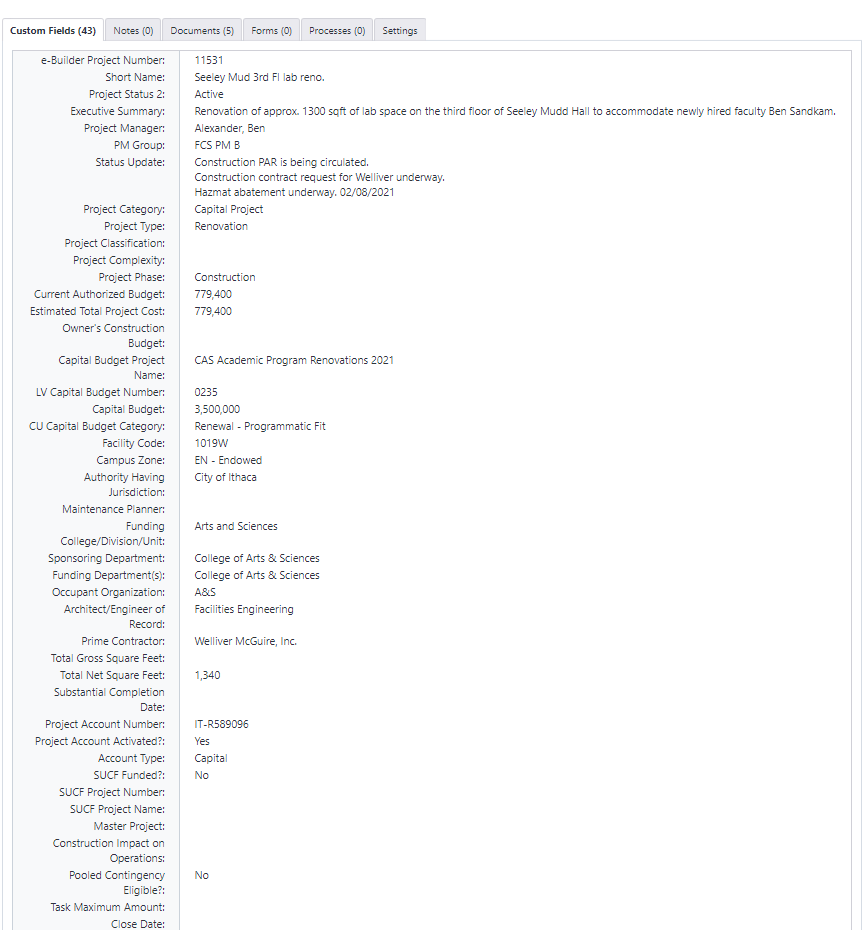 Project Details-Custom Fields Glossary
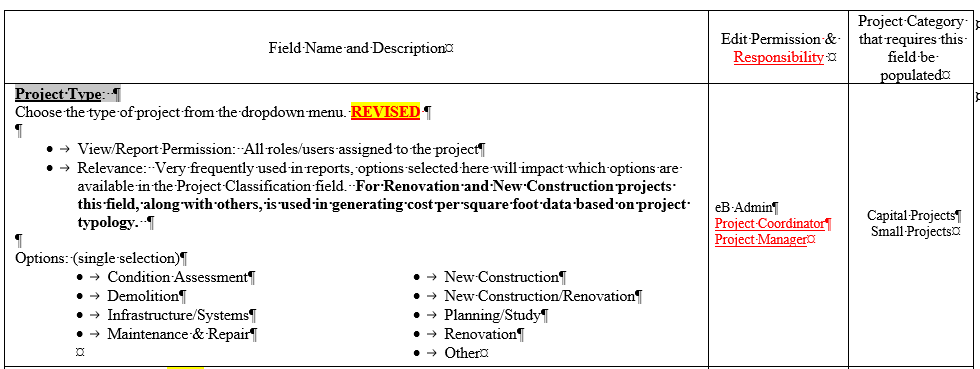 Project Details-Custom Fields Glossary
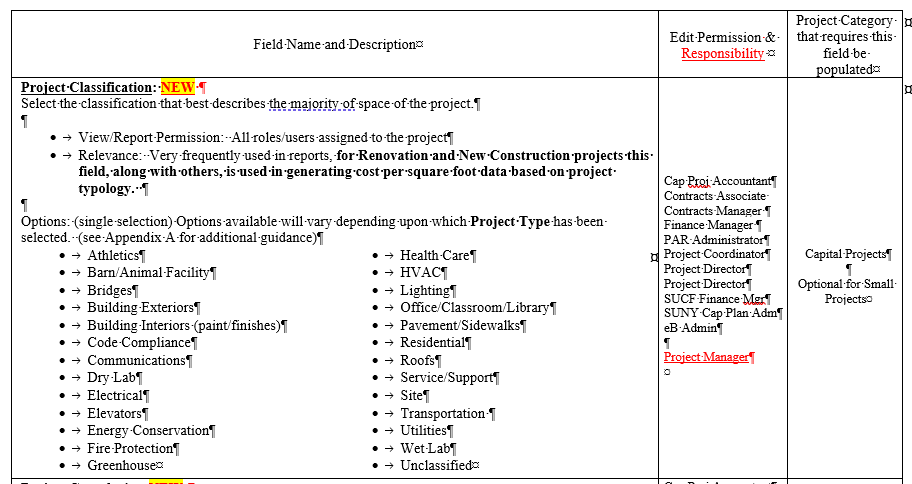 Appendix A
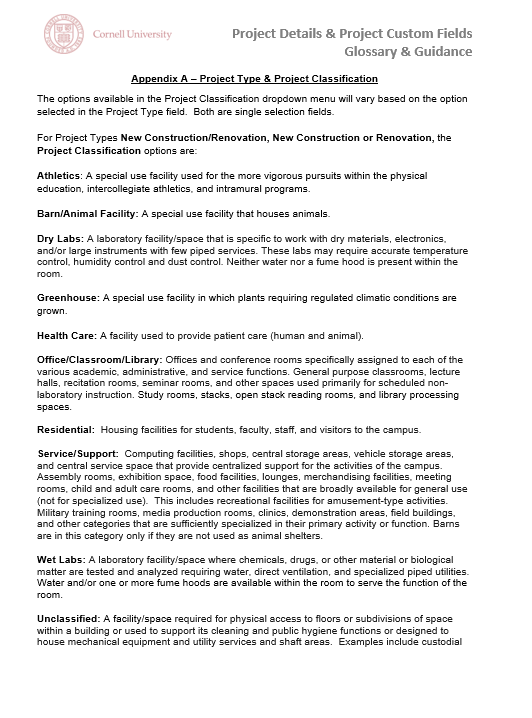 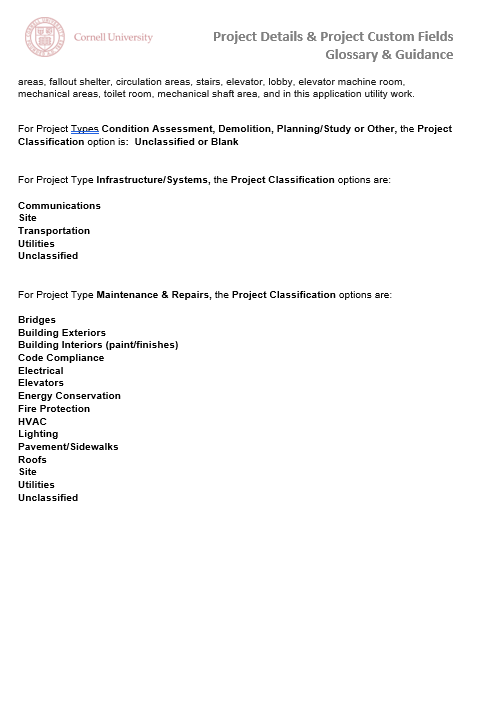 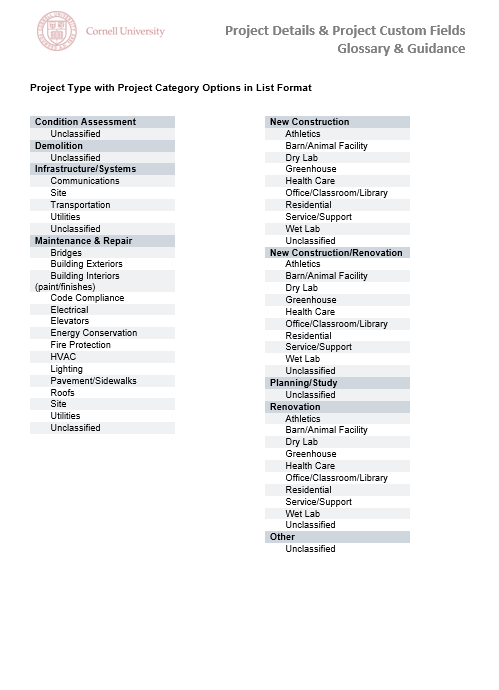 Project Details-Custom Fields Glossary
Ensure quality data for quality reporting
Anticipate additional changes will be needed
Feel free to provide feedback to:
e-buildergroup@cornell.edu
Questions?